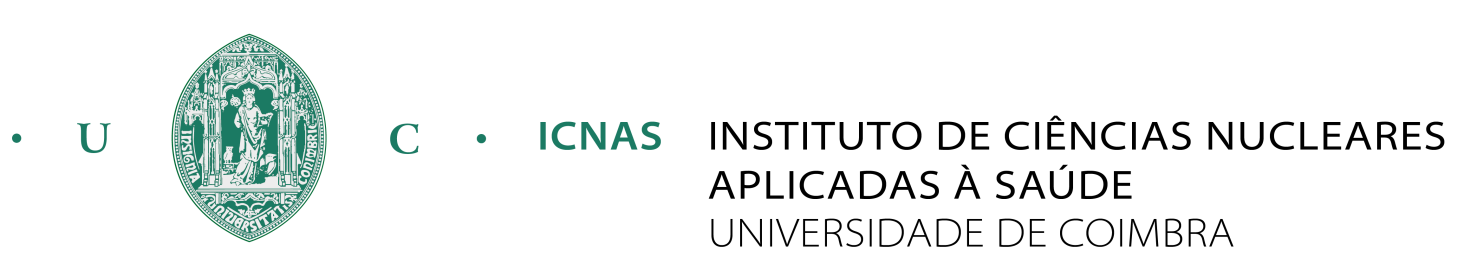 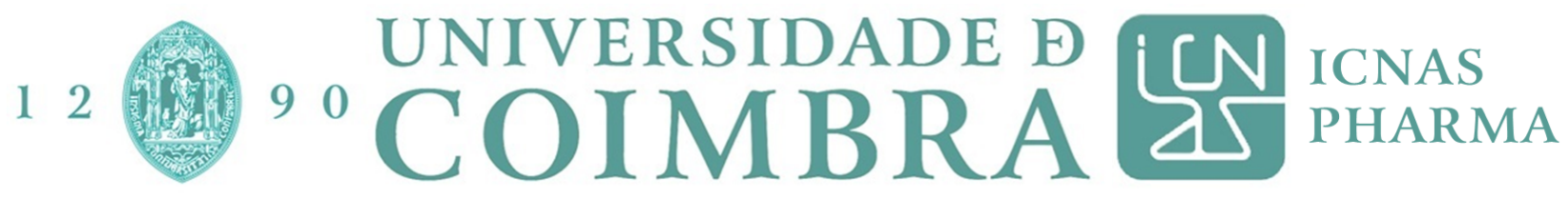 Characterization of a cyclotron liquid target using thick niobium target windows with thermal simulation studies
Sergio do Carmo, Pedro Oliveira and Francisco Alves
Motivation
Need to increase current on targets with reliability

Interest in studying the influence of the cooling systems

R&D PROGRAM: production of radiometals in liquid targets
Representing more critical situations as:
    i)    use of less mechanically resistant Niobium target windows instead of Havar;
	  ii)   thicker windows to decrease the initial energy on target, i.e. greatly enhanced heat on foils;
	  iii)  lower energies mean higher stopping powers, i.e. even more heat deposited per MeV;
	  iv)  desire to use larger target currents, due to lower amount of target material
Simulations
FEM simulations with Ansys® software



Characterization of a commercial IBA C8 liquid target system

Beam power in the target windows and the liquid target
Water cooling of the Niobium insert
Helium cooling for target windows
Definition of standard initial conditions (flows, temperatures, power…)
Thermal conductivity and heat capacity as a function of the temperature
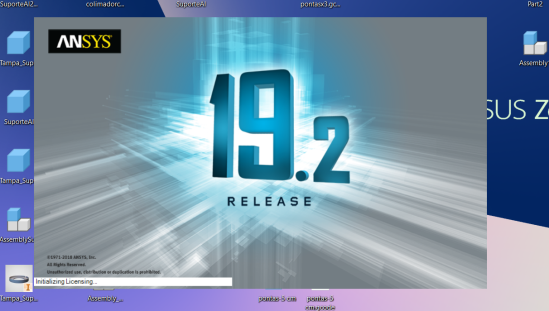 Simulations
FEM simulations with the Ansys software

Distinct target windows, particular interest in niobium thick foils
Study of the influence of relevant parameters:
Temperature of the cooling helium
Flux of the cooling helium
Temperature of the cooling water
Flux of the cooling water
Different beam currents
Different materials
…
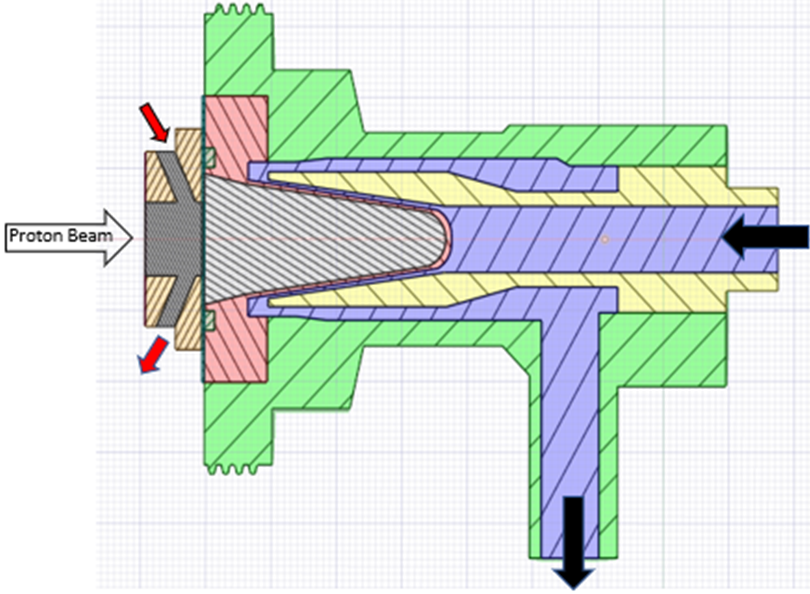 Helium flow
Water
flow
Simulations
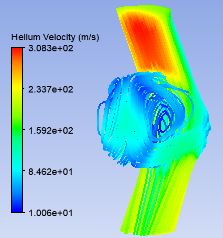 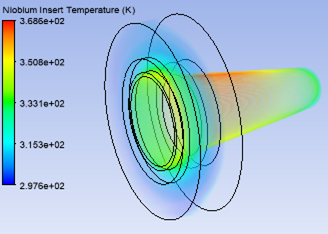 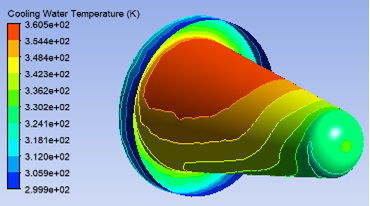 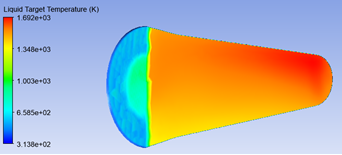 Simulations – Havar (influence of beam current)
Firstly, standard conditions were implemented with the standard Havar target window
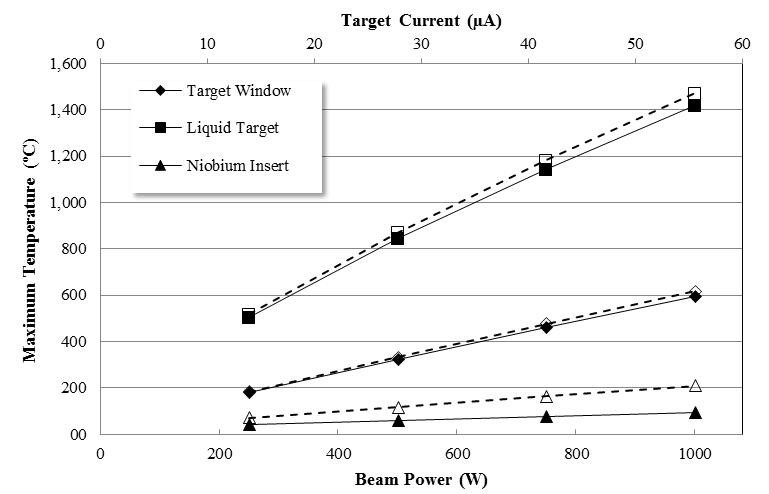 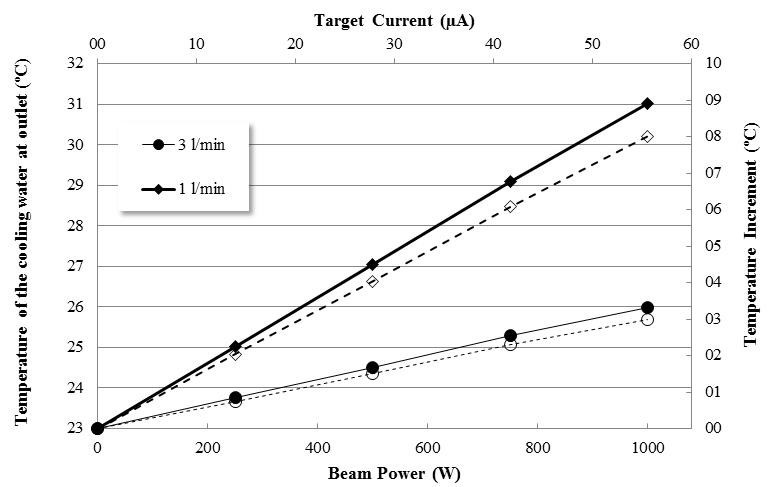 Simulations – Havar (influence of cooling water conditions)
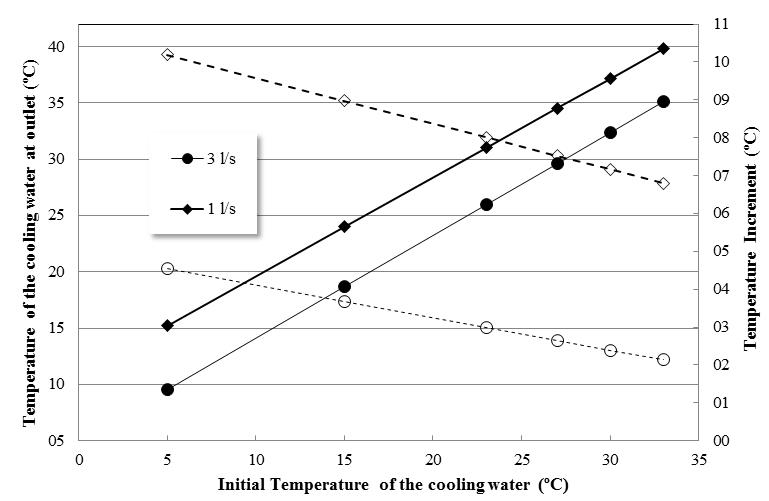 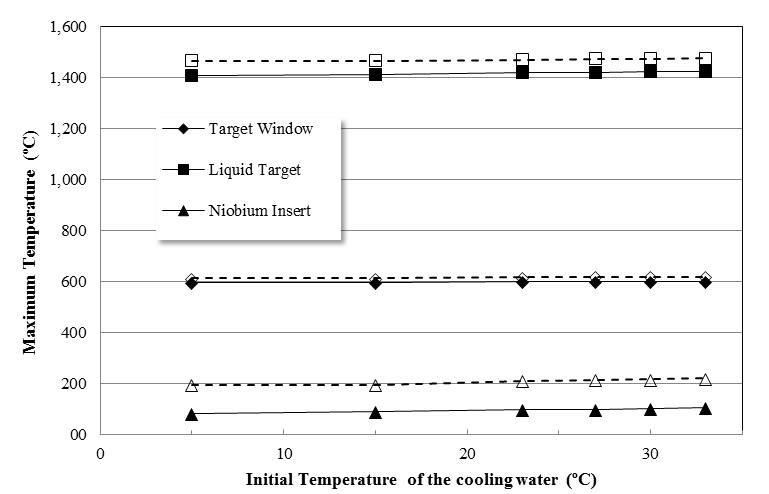 Experimental validation
Experimental measurement of the temperature of the cooling water at 3 locations
3 thermistors connected to an Arduino used as a datalogger
Adapted diffuser to allocate temperature measurement at the vicinity of the insert
Measurements of temperature increments
Distinct heat conditions during irradiations (water temperature, beam current…)
2- WATER OUT FROM TARGET TO THE COLIMATOR
1 - WATER IN
3- WATER OUT FROM COLIMATOR
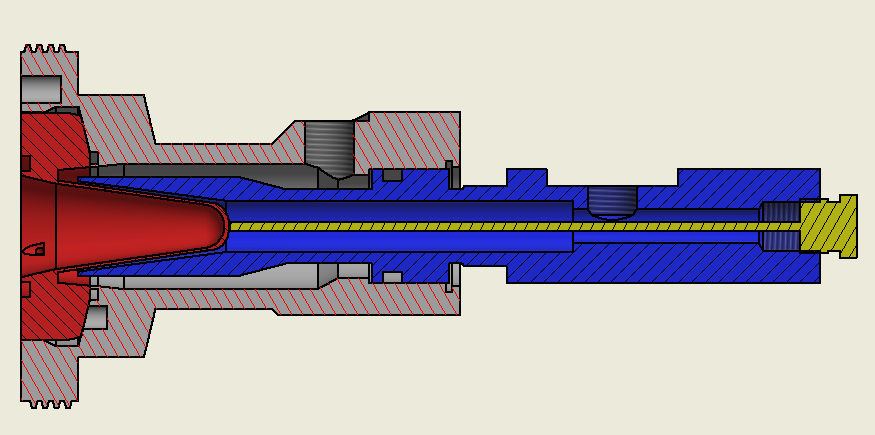 Experimental validation
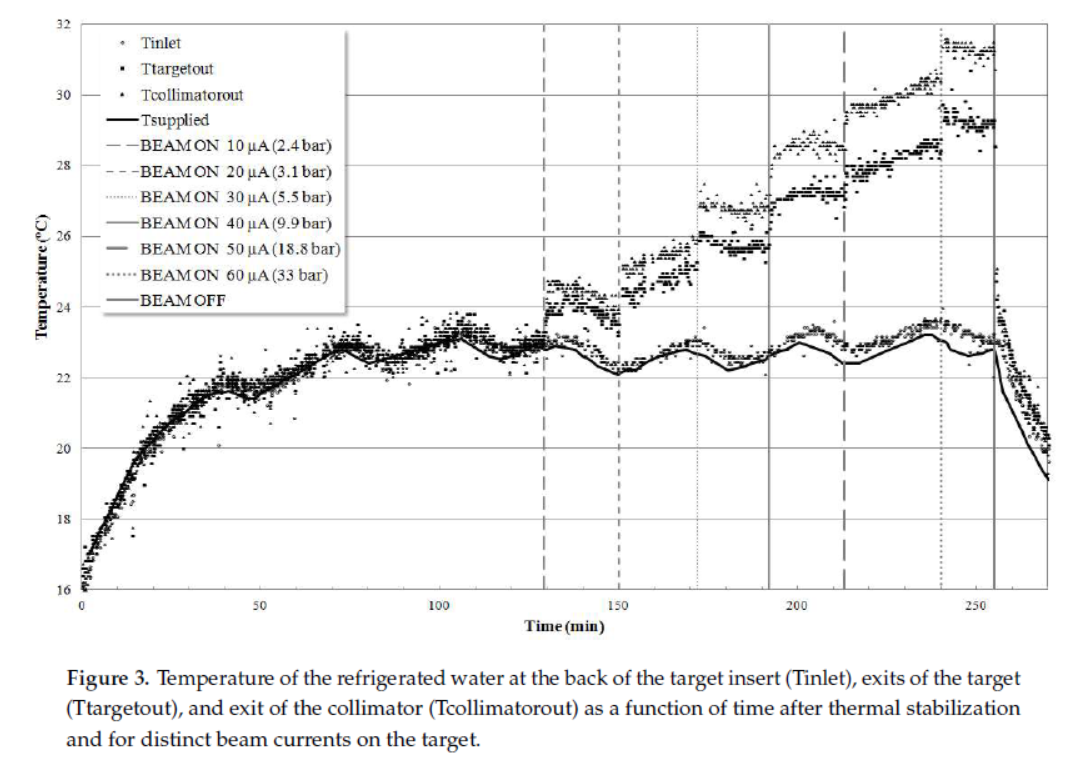 Experimental validation
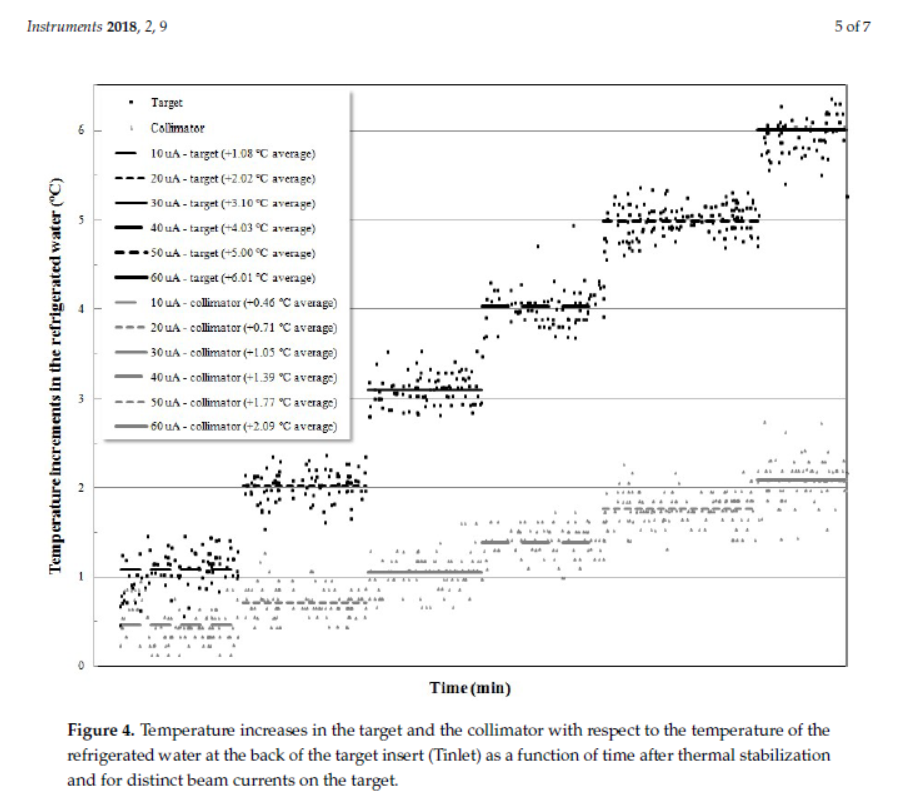 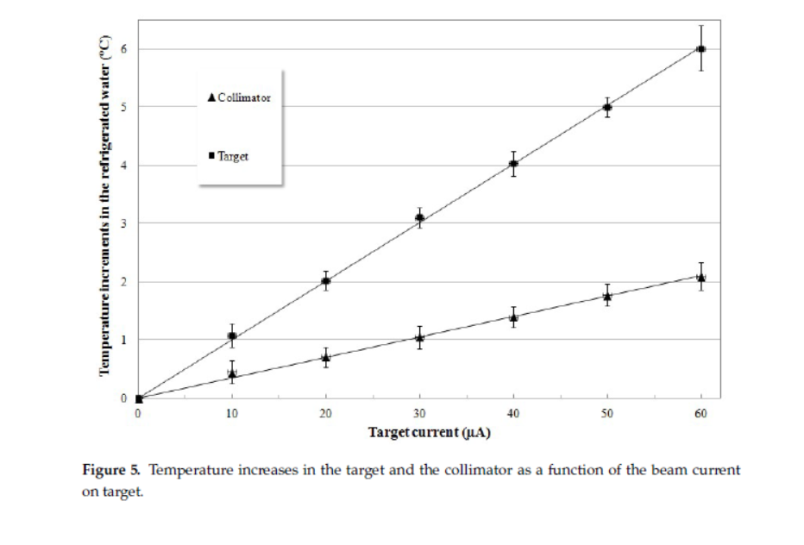 Experimental validation - Comparison
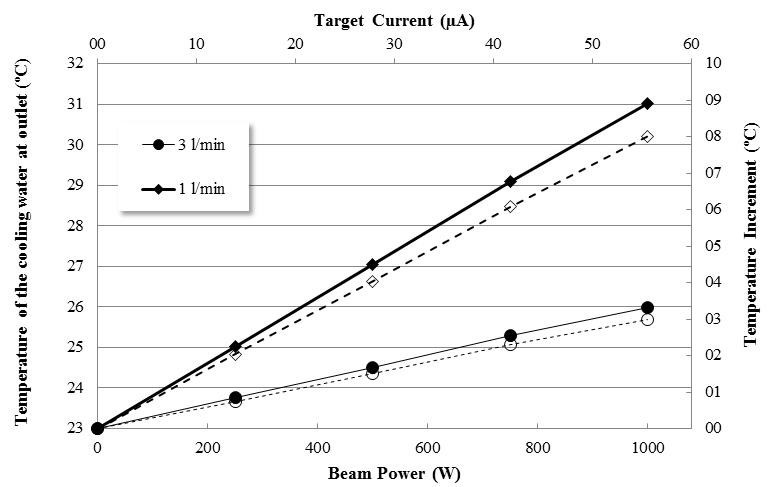 Experimental result:
Temperature increment of 5 ºC @ 50 µA with cooling water flow ~ 2 l/min
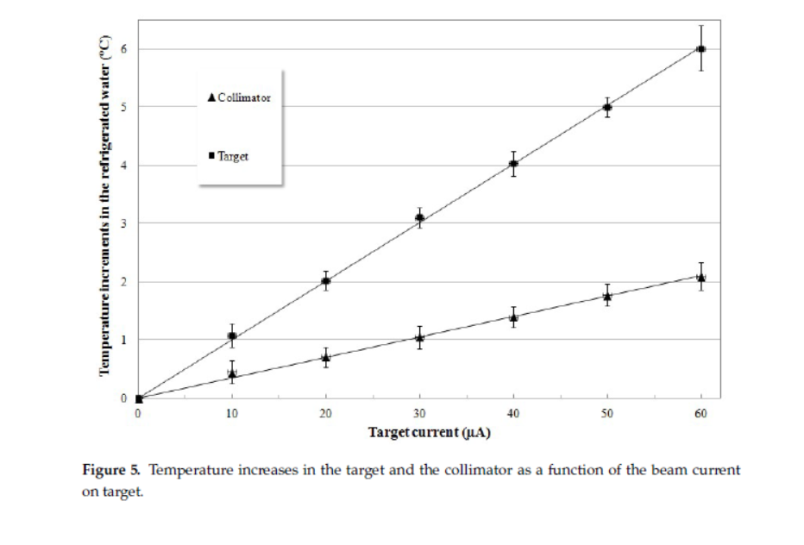 Simulation results:
- Temperature increment of 7.5 ºC @ 50 µA  with cooling water flow of 1 l/min
- Temperature increment of 3 ºC @ 50 µA with cooling water flow of 3 l/min
Experimental validation
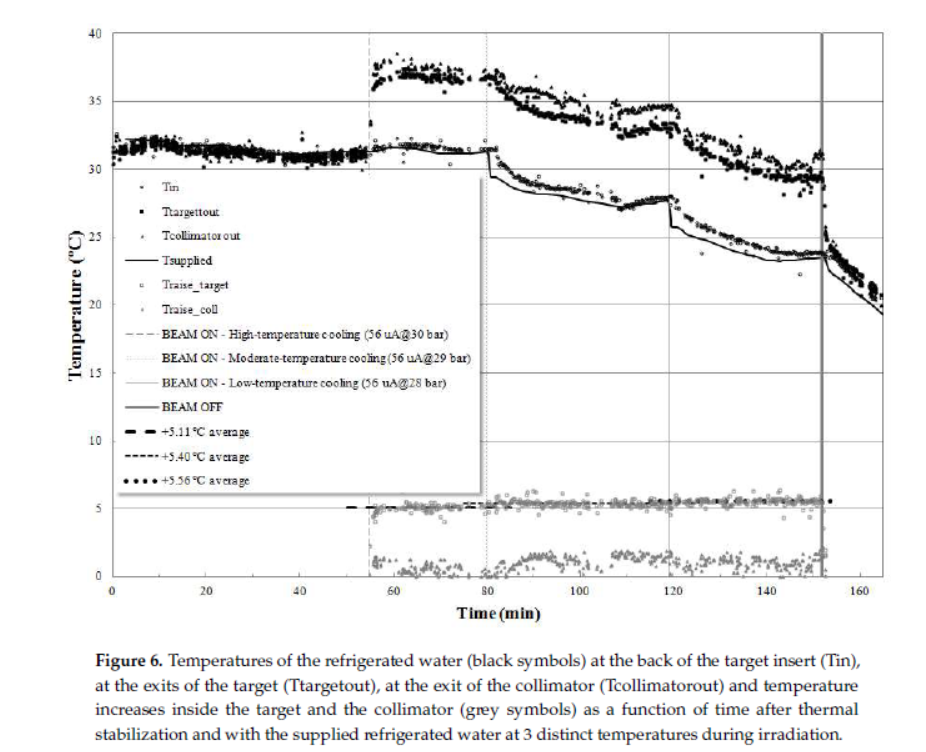 Experimental validation - Comparison
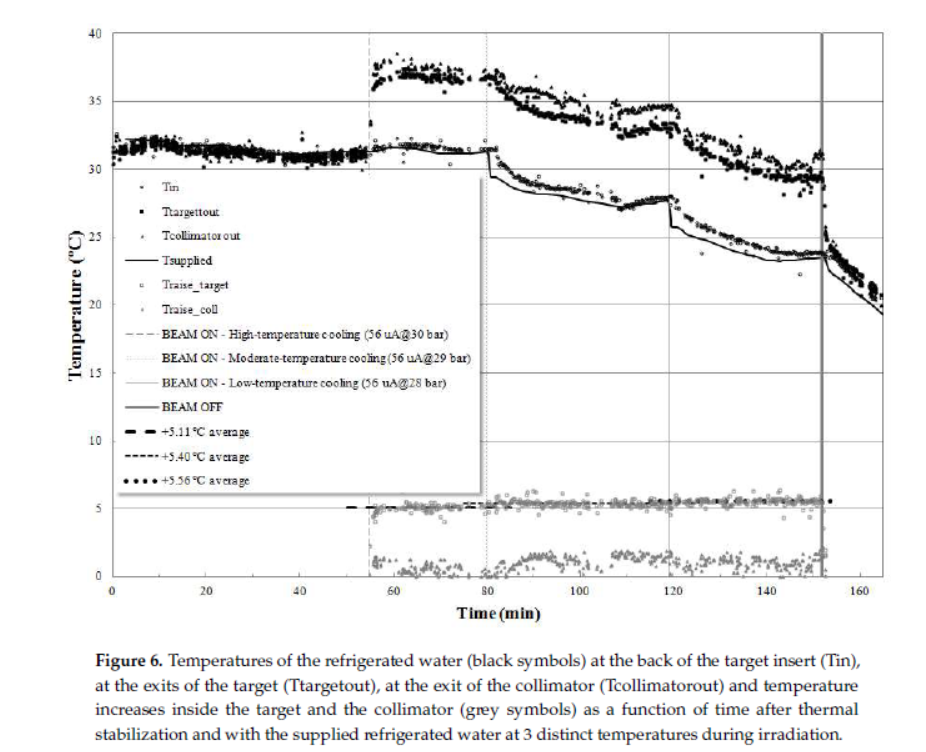 Simulation results, within the temperature range considered:
the temperature increment varies by ~0.8 ºC with cooling water flow of 1 l/min               
the temperature increment varies by ~0.5 ºC with cooling water flow of 3 l/min
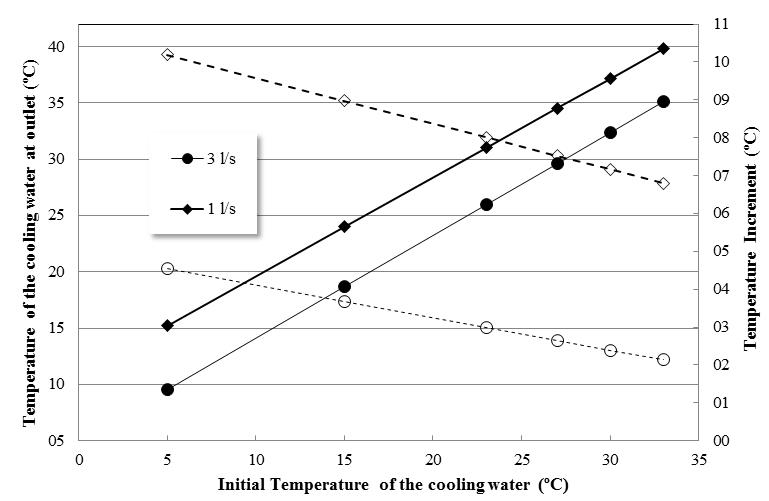 Experimental results, within the temperature range considered:
the temperature increment varies by 0.5 ºC with cooling water flow of ~2 l/min
Simulations – Havar (influence of He cooling conditions)
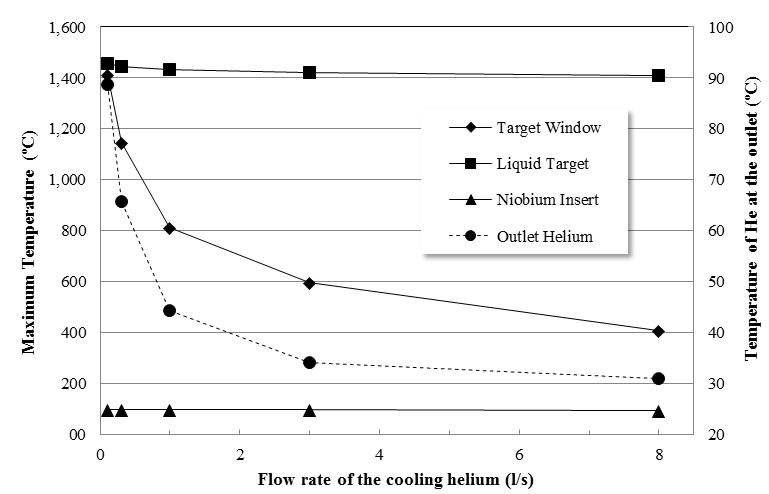 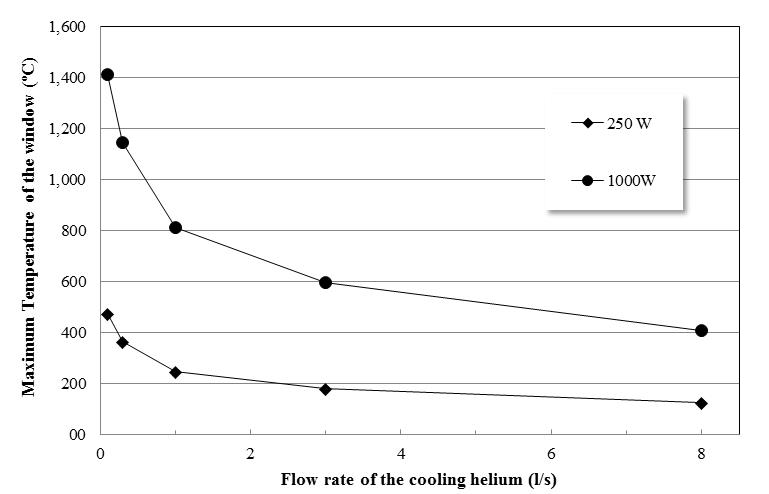 Simulations – niobium windows (several thicknesses)
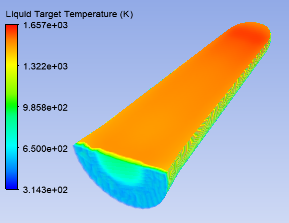 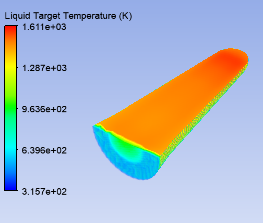 75 µm Nb
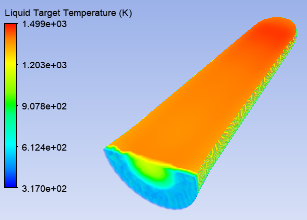 125 µm Nb
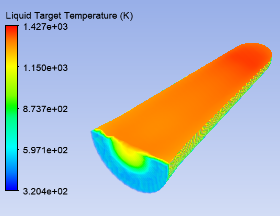 250 µm Nb
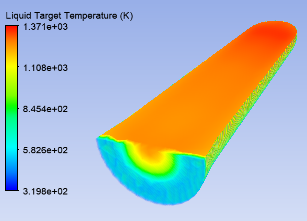 325 µm Nb
375 µm Nb
Simulations – niobium windows (several thicknesses)
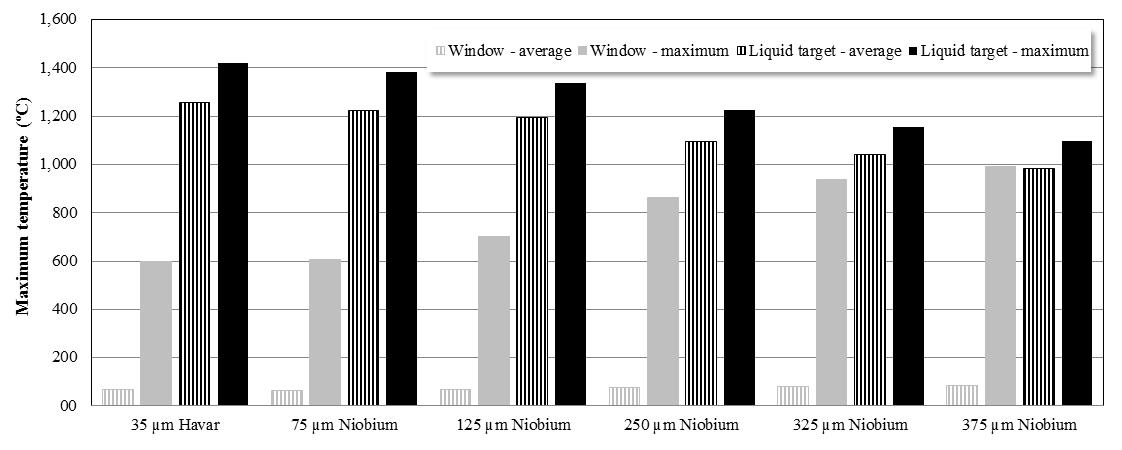 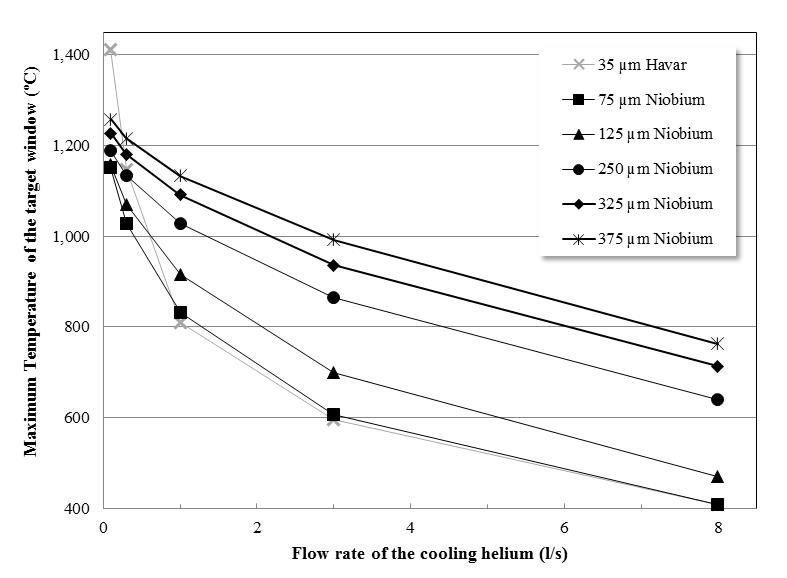 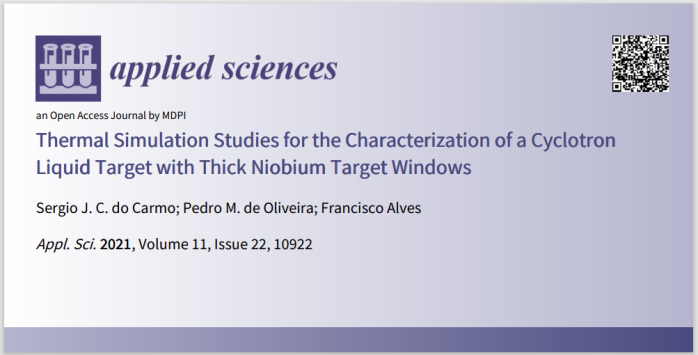 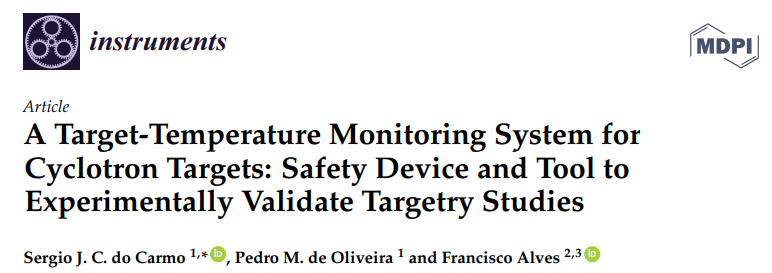 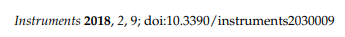 Improvement of the helium cooling system
Taking into account the results of the simulations…..
several modifications in the Helium cooling system were implemented to increase and maintain improved helium fluxes
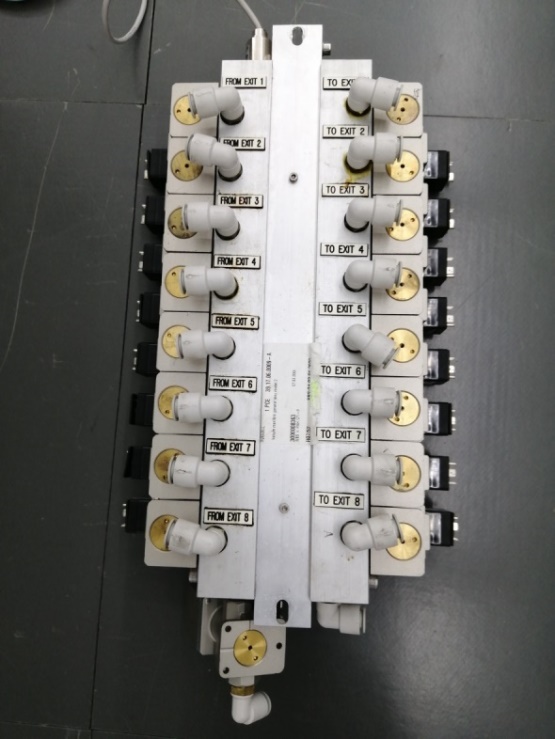 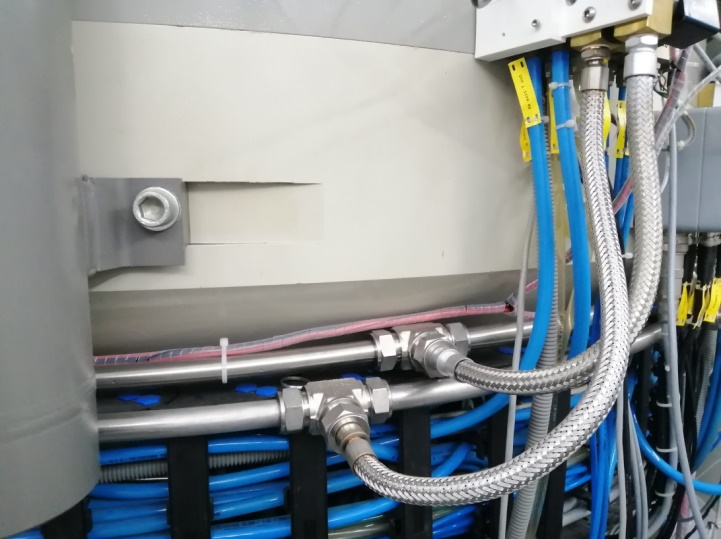 Average Helium fluxes on target


     from 0.38 to 1.53 l/s
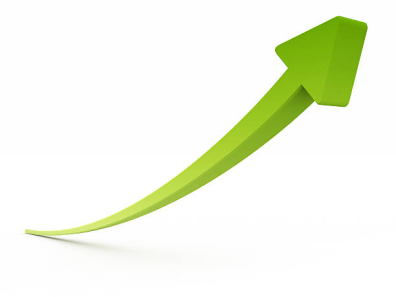 Ultimate improvements: 68Ga example
Initially, for R&D for the production of Ga68 in liquid targets






Nowadays, the same target is irradiated everyday at up to 70 µA

 or even up to 90 µA @ 13 MeV with the new IBA Kiube VE
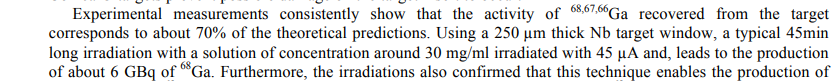 F. Alves, “Cyclotron production of Ga-68 for human use from liquid targets: From theory to practice”, AIP Conference Proceedings 1845, 020001 (2017)
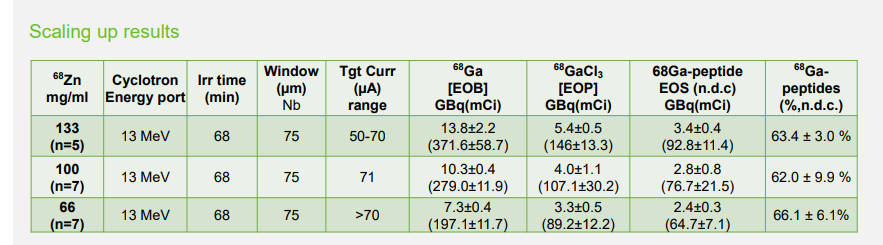 C. Gameiro et al. “Securing Gallium-68 availability with liquid target production on mid-energy cyclotrons: Users' experience and scaling up”, EANM 2021 Poster #612
Ultimate improvements: 61Cu example
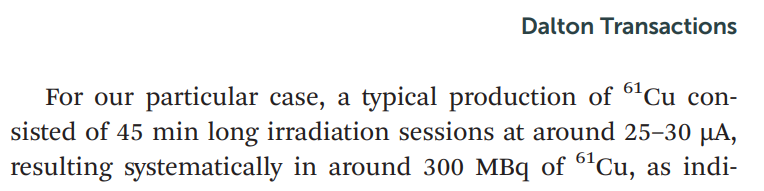 S.J.C. do Carmo et al., “Fast and cost-effective cyclotron production of 61Cu using a natZn liquid target: An opportunity for radiopharmaceutical production and R&D”, Dalton Transactions 46(42), (2017)
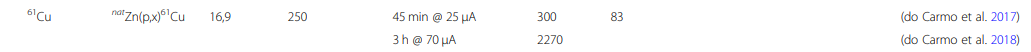 S.J.C. do Carmo et al., “The production of radiometals in liquid targets”, EJNMMI Radiopharmacy and Chemistry 5(1), (2020)
Conclusions
Simulation platform developed
Validation by complementary experiment
Study of the influence of several parameters (e.g. temperature and fluxes of the coolants)
Simulations confirmed the vital importance of Helium cooling
Helium cooling even more relevant when using thick and/or niobium target foils
Useful tool that potentiated decision making to intervene on the Helium cooling system:
Constant fluxes over time
Massive reduction of Helium consumption $$$
More reliable 
Larger current targets
Larger activities produced
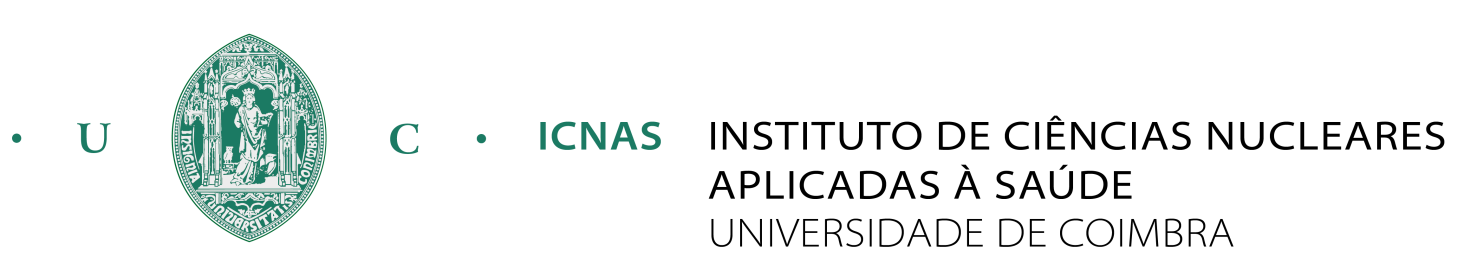 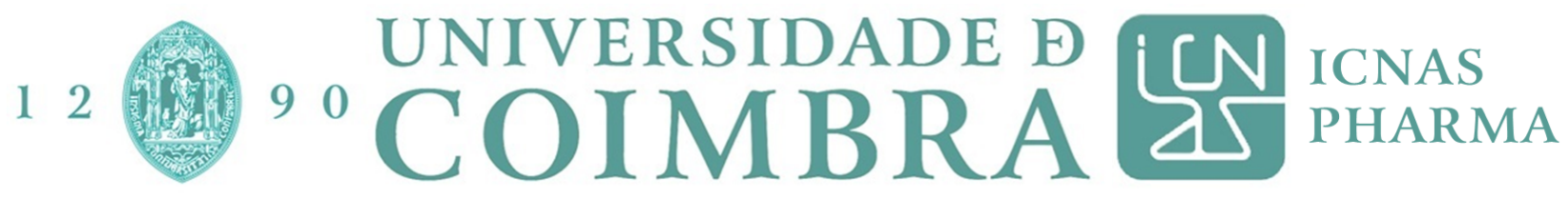 THANK YOU